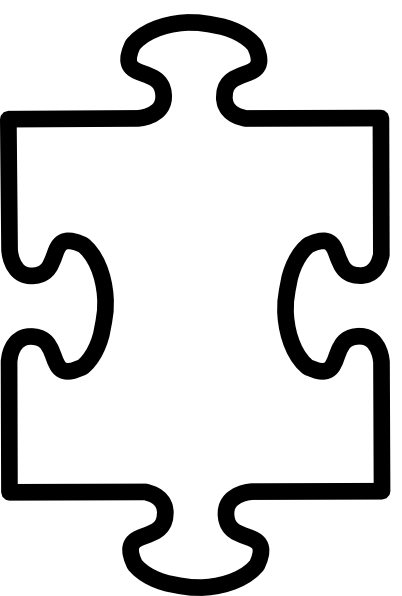 Prefixes – Primary 4
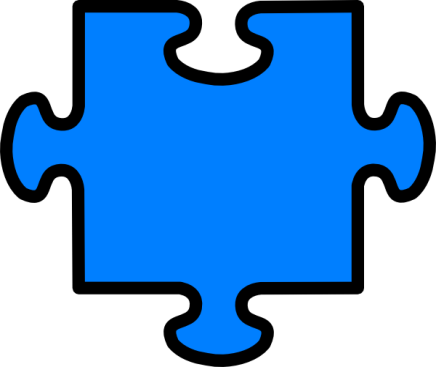 root
word
prefix
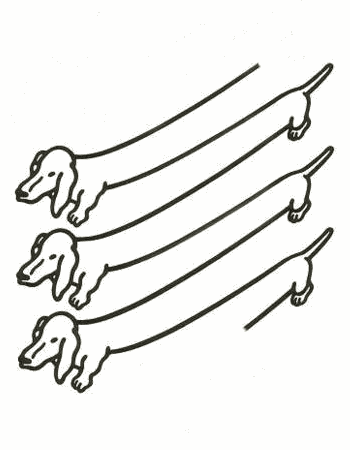 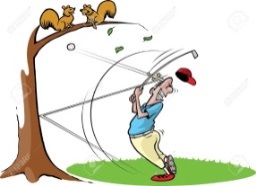 prefix un-
prefix il-
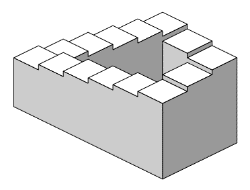 prefix im-
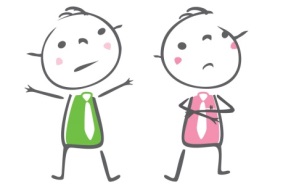 prefix dis-
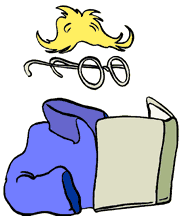 prefix in-
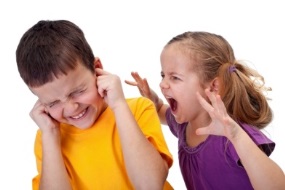 prefix mis-
prefix ir-
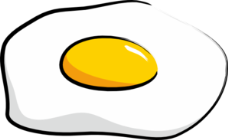 D. Bryant 2016
Prefix un-  
By adding the ‘un-’ prefix, the meaning of the base word changes to the opposite - unwell is the opposite of well.
un-
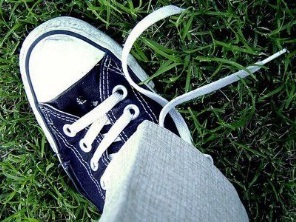 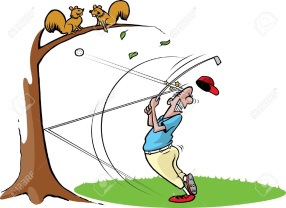 untie
unlucky
Year 3
un
able
prefix un-
un
afraid
prefix un-
un
aided
prefix un-
un
aware
prefix un-
un
beaten
prefix un-
un
block
prefix un-
un
certain
prefix un-
un
clean
prefix un-
un
clear
prefix un-
un
clip
prefix un-
un
cover
prefix un-
un
cut
prefix un-
un
do
prefix un-
un
dress
prefix un-
un
even
prefix un-
un
equal
prefix un-
un
expected
prefix un-
un
fair
prefix un-
un
fasten
prefix un-
un
fit
prefix un-
un
fold
prefix un-
un
happy
prefix un-
un
helpful
prefix un-
un
kind
prefix un-
un
known
prefix un-
un
lace
prefix un-
un
like
prefix un-
un
load
prefix un-
un
lock
prefix un-
un
lucky
prefix un-
un
made
prefix un-
un
noticed
prefix un-
un
open
prefix un-
un
pack
prefix un-
un
paid
prefix un-
un
pick
prefix un-
un
plug
prefix un-
un
read
prefix un-
un
real
prefix un-
un
safe
prefix un-
un
seen
prefix un-
un
stuck
prefix un-
un
sure
prefix un-
un
tidy
prefix un-
un
tied
prefix un-
un
told
prefix un-
un
usual
prefix un-
un
wanted
prefix un-
un
well
prefix un-
un
wind
prefix un-
un
wrap
prefix un-
un
zip
prefix un-
Prefix dis- 
By adding the ‘dis-’ prefix, the meaning of the base word often changes to the opposite – disagree is the opposite of agree.
dis-
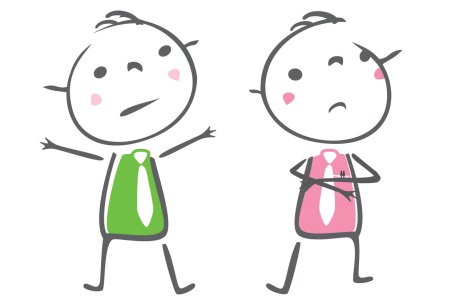 disagree
Year 3 spellings
dis
agree
prefix dis-
dis
able
prefix dis-
dis
allow
prefix dis-
dis
cover
prefix dis-
dis
grace
prefix dis-
dis
like
prefix dis-
dis
loyal
prefix dis-
dis
obey
prefix dis-
dis
order
prefix dis-
dis
own
prefix dis-
dis
mount
prefix dis-
dis
please
prefix dis-
dis
repair
prefix dis-
dis
trust
prefix dis-
dis
appear
prefix dis-
dis
appoint
prefix dis-
dis
approve
prefix dis-
dis
belief
prefix dis-
dis
believe
prefix dis-
dis
comfort
prefix dis-
dis
honest
prefix dis-
dis
continue
prefix dis-
Prefix mis- 
By adding the ‘mis-’ prefix, the meaning of the base word often changes to the opposite – misbehave is the opposite of behave.
mis-
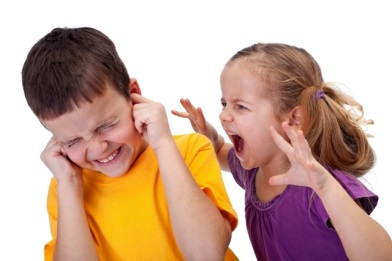 misbehave
Year 3 spellings
lead
mis
behave
mis
lay
mis
calculate
mis
conduct
mis
guide
mis
fire
mis
fit
mis
hap
mis
hear
mis
fortune
mis
heard
mis
lead
mis
inform
mis
judge
mis
place
mis
take
mis
time
mis
treat
mis
pronounce
mis
took
mis
read
mis
understand
mis
spell
mis
use
mis
Prefix il- 
By adding this prefix, the meaning of the base word often changes to the opposite, or ‘not’ something – illegal is the opposite of legal.
il-
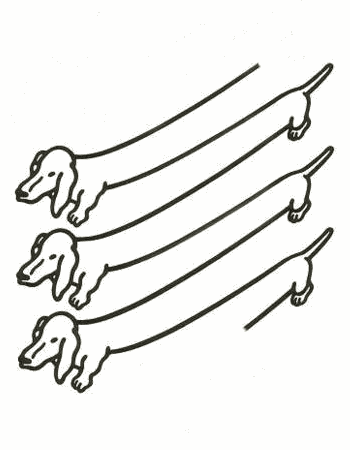 Use when base word begins with ‘l’.
illogical
legal
il
logical
il
legible
il
Prefix im- 
By adding this prefix, the meaning of the base word often changes to the opposite, or ‘not’ something – impatient is the opposite of patient.
im-
Use when base word begins with ‘m’ or ‘p’.
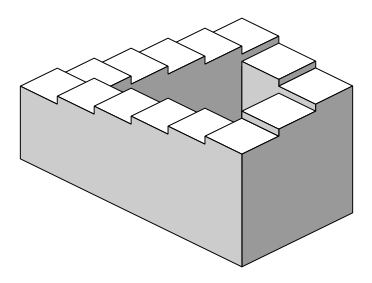 impossible
mature
im
mobile
im
modest
im
moral
im
mortal
im
movable
im
measurable
im
partial
im
patient
im
perfect
im
personal
im
polite
im
possible
im
practical
im
precise
im
probable
im
proper
im
pure
im
balance
im
mortal
im
Prefix in- 
By adding this prefix, the meaning of the base word often changes to the opposite, or ‘not’ something – inactive is the opposite of active.
in-
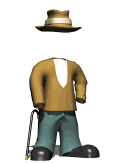 invisible
active
in
accurate
in
appropriate
in
capable
in
correct
in
credible
in
sincere
in
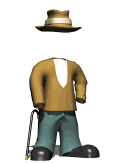 visible
in
Prefix ir- 
By adding this prefix, the meaning of the base word often changes to the opposite, or ‘not’ something – irregular is the opposite of regular.
ir-
Use when base word begins with ‘r’.
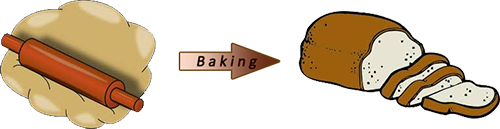 irreversible
rational
ir
regular
ir
relevant
ir
replaceable
ir
resistible
ir
respective
ir
responsible
ir
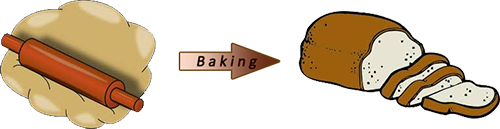 reversible
ir